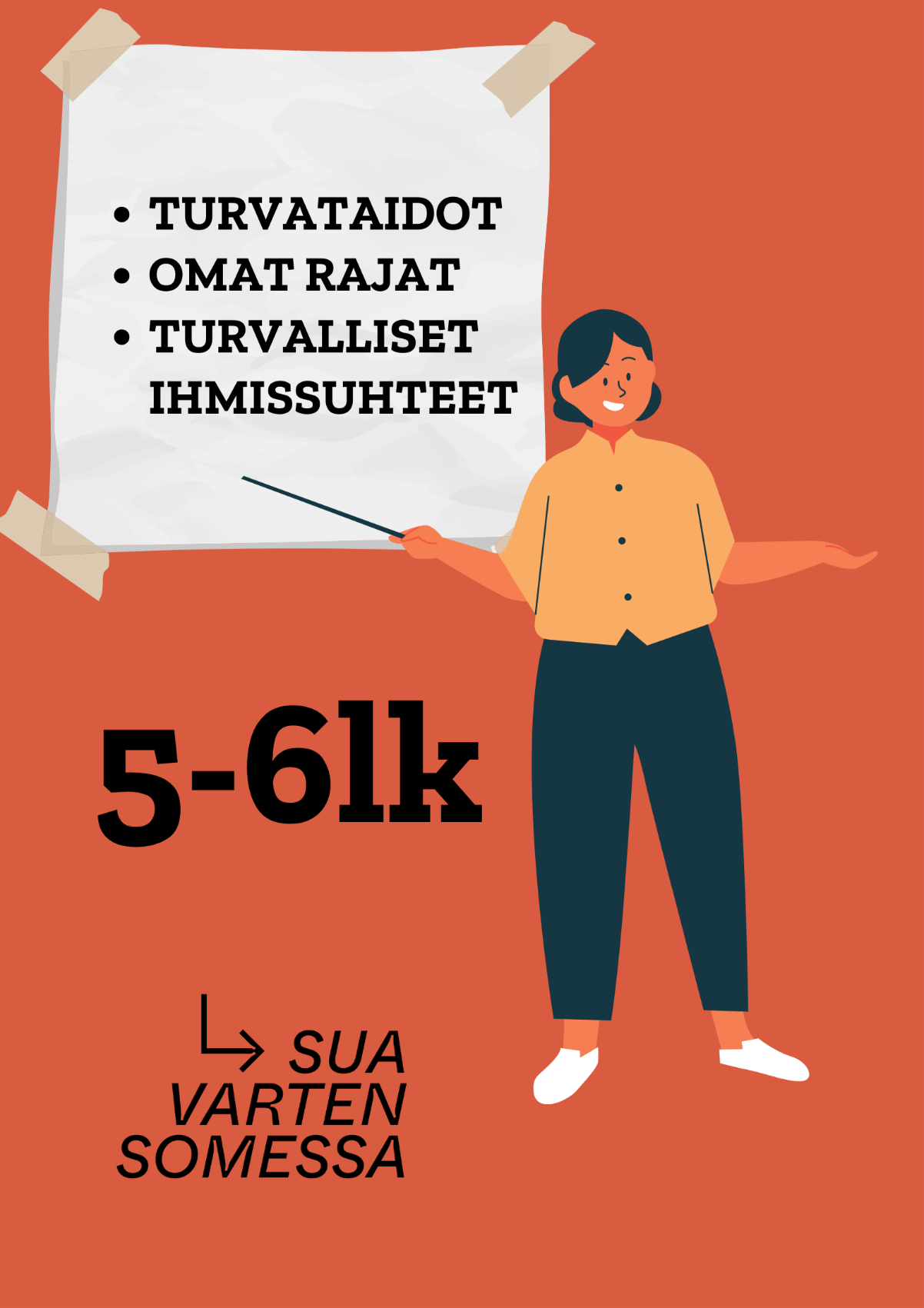 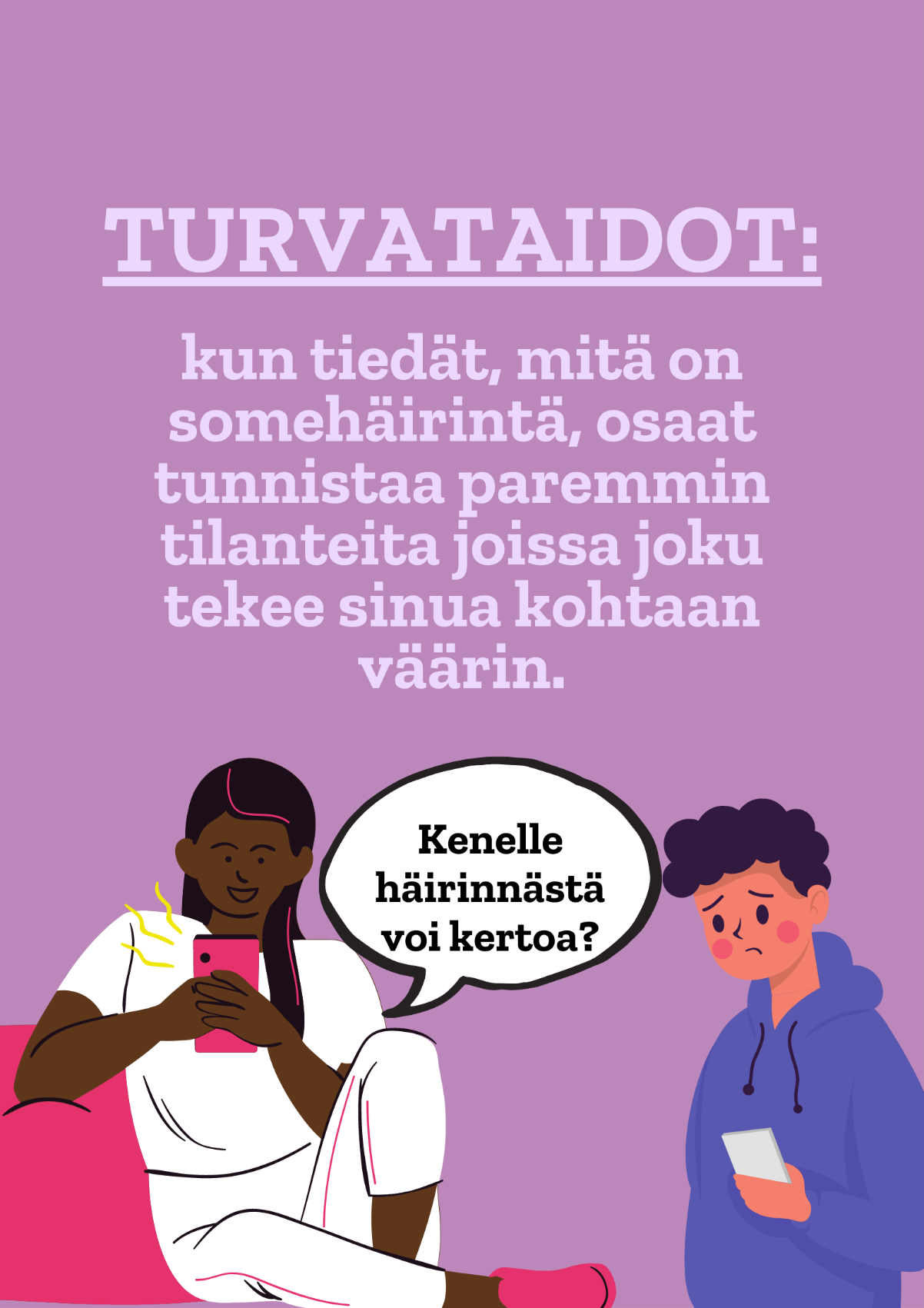 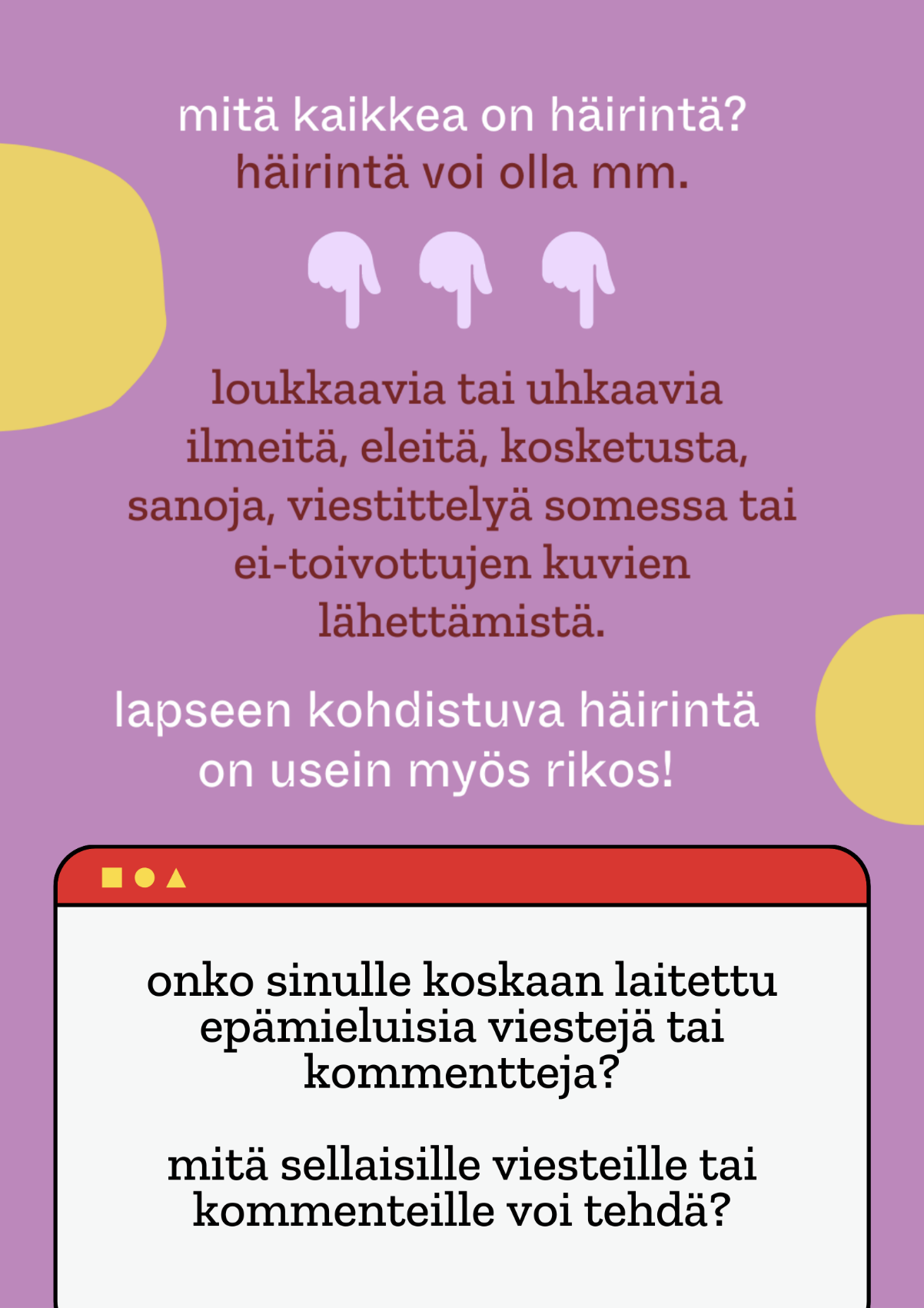 Linkki videoon
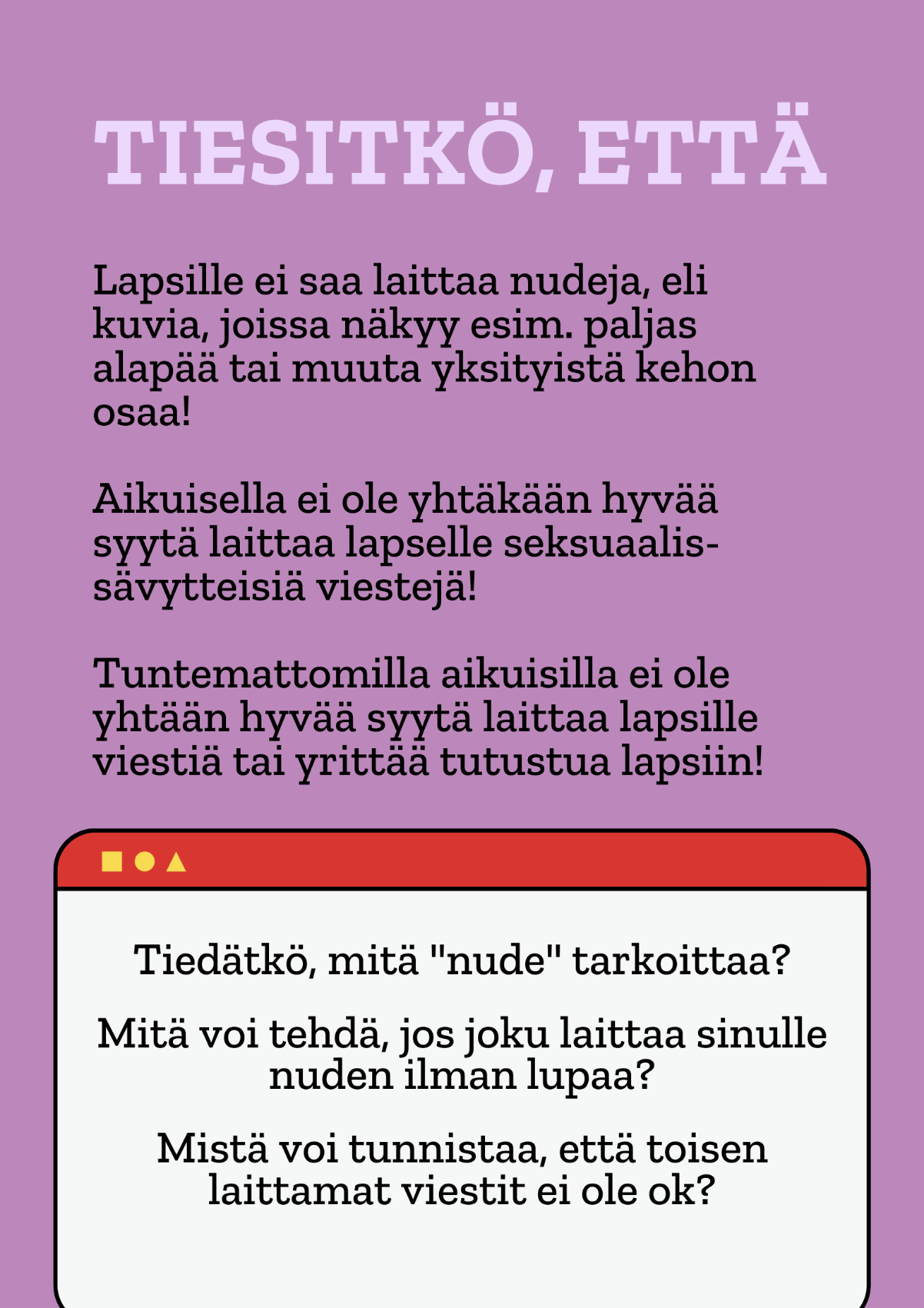 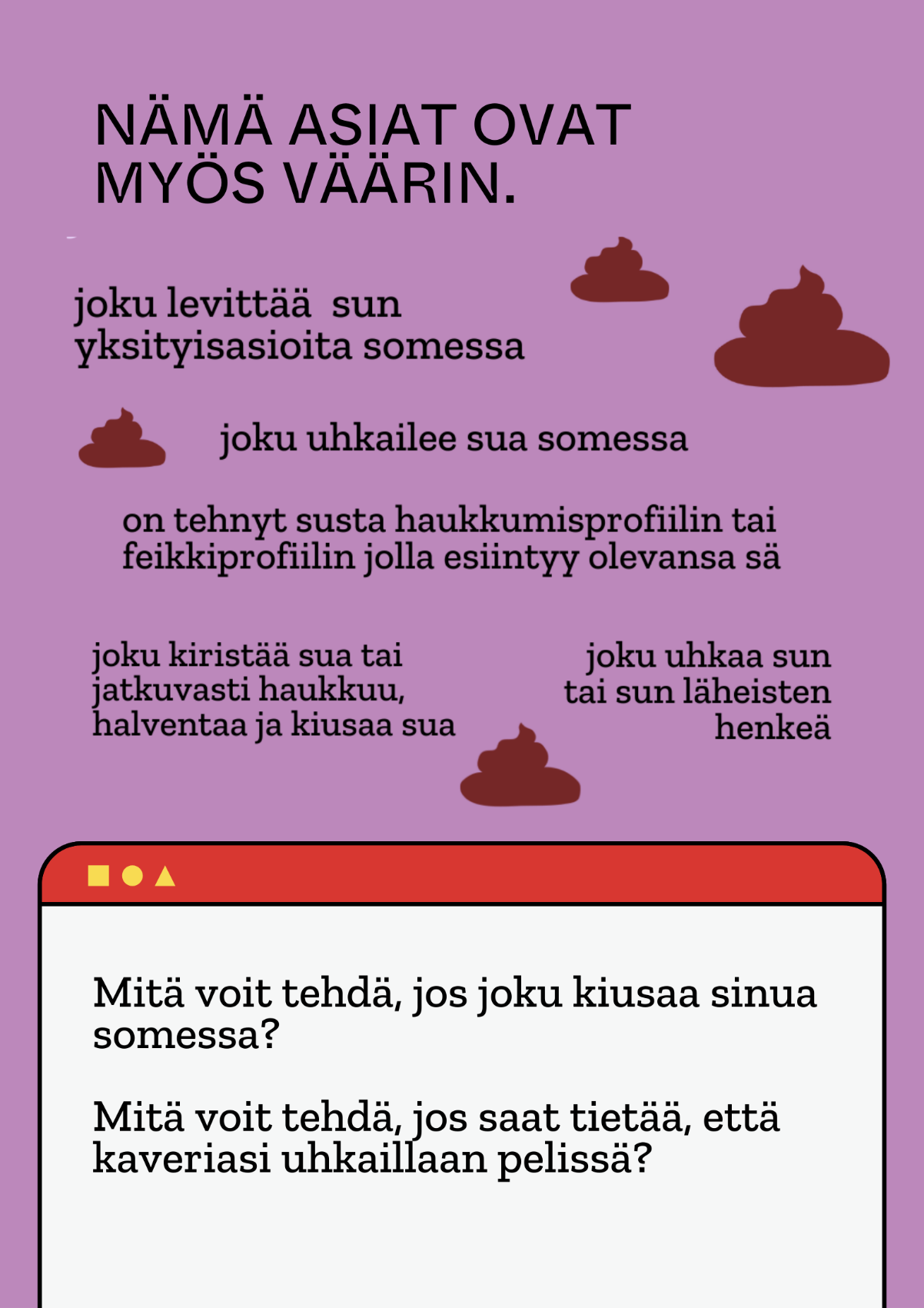 Linkki videoon
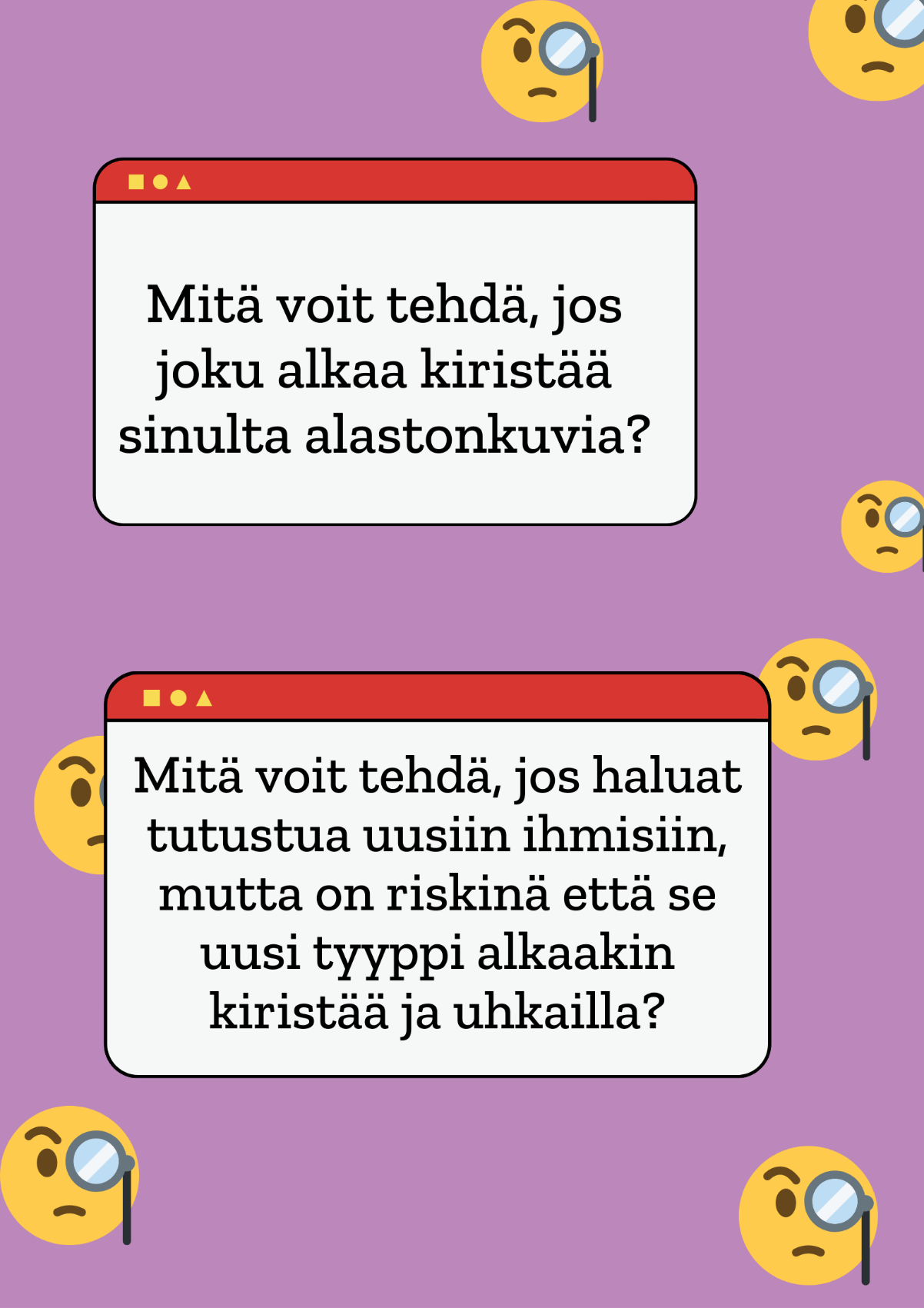 Linkki videoon
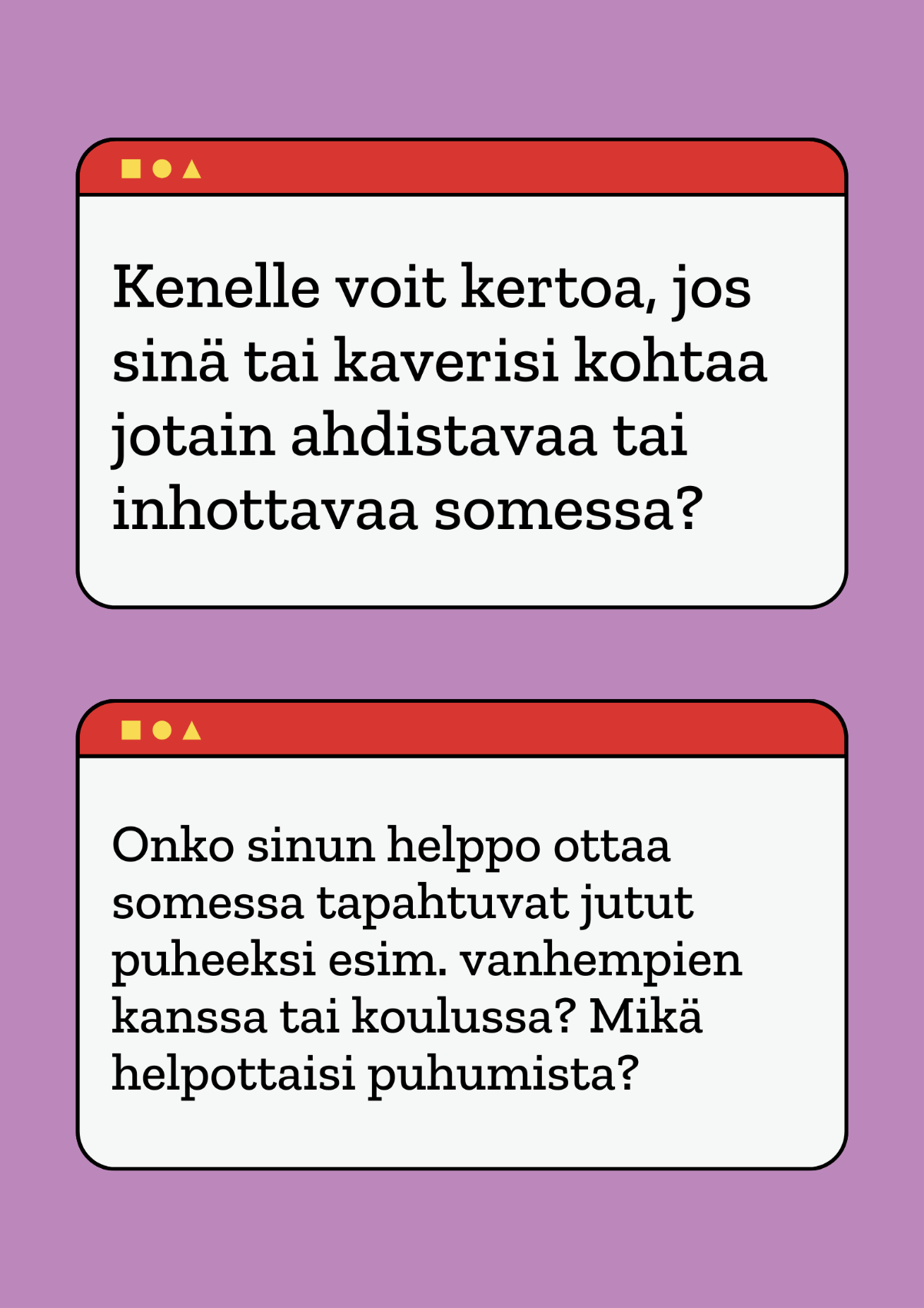 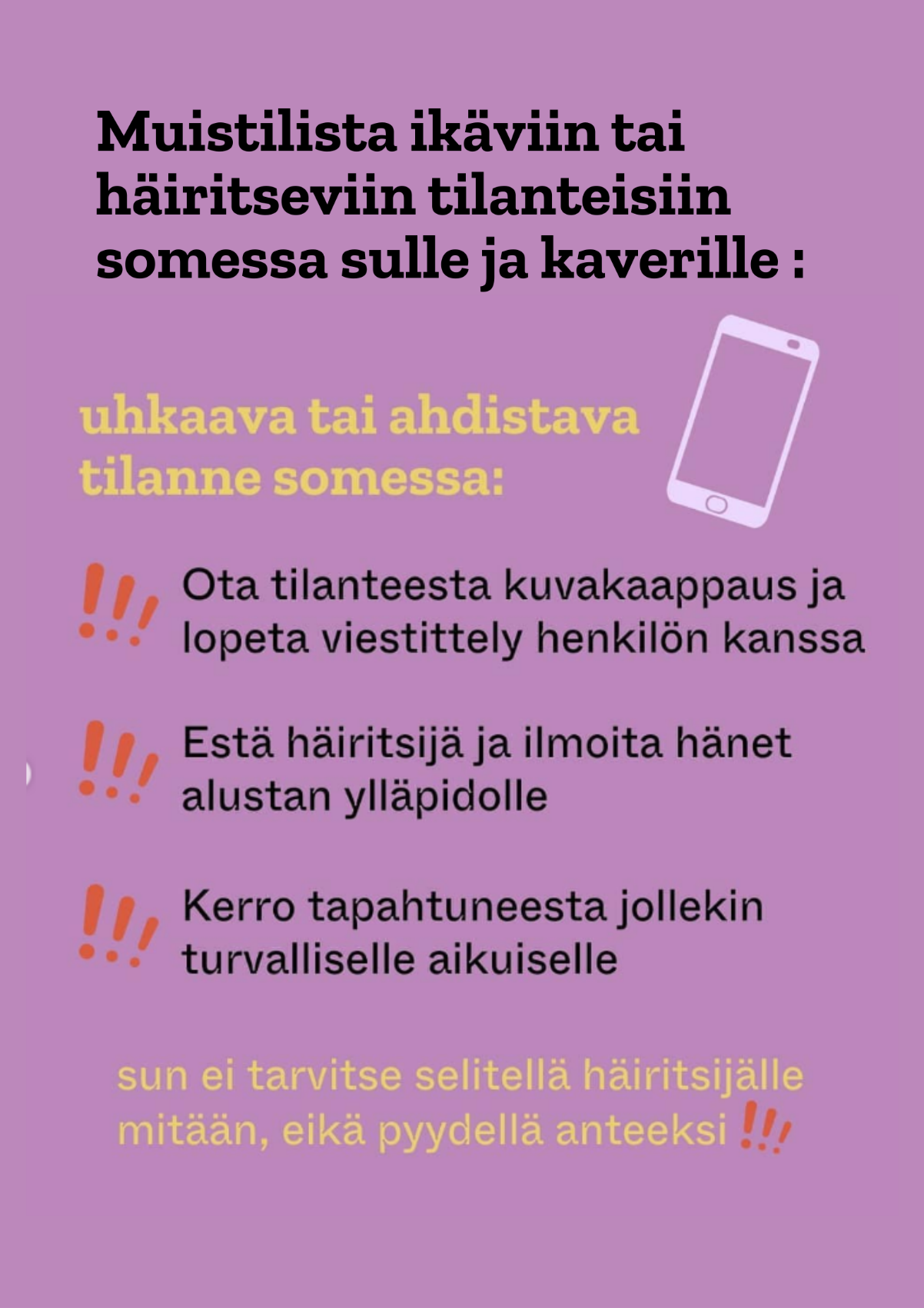 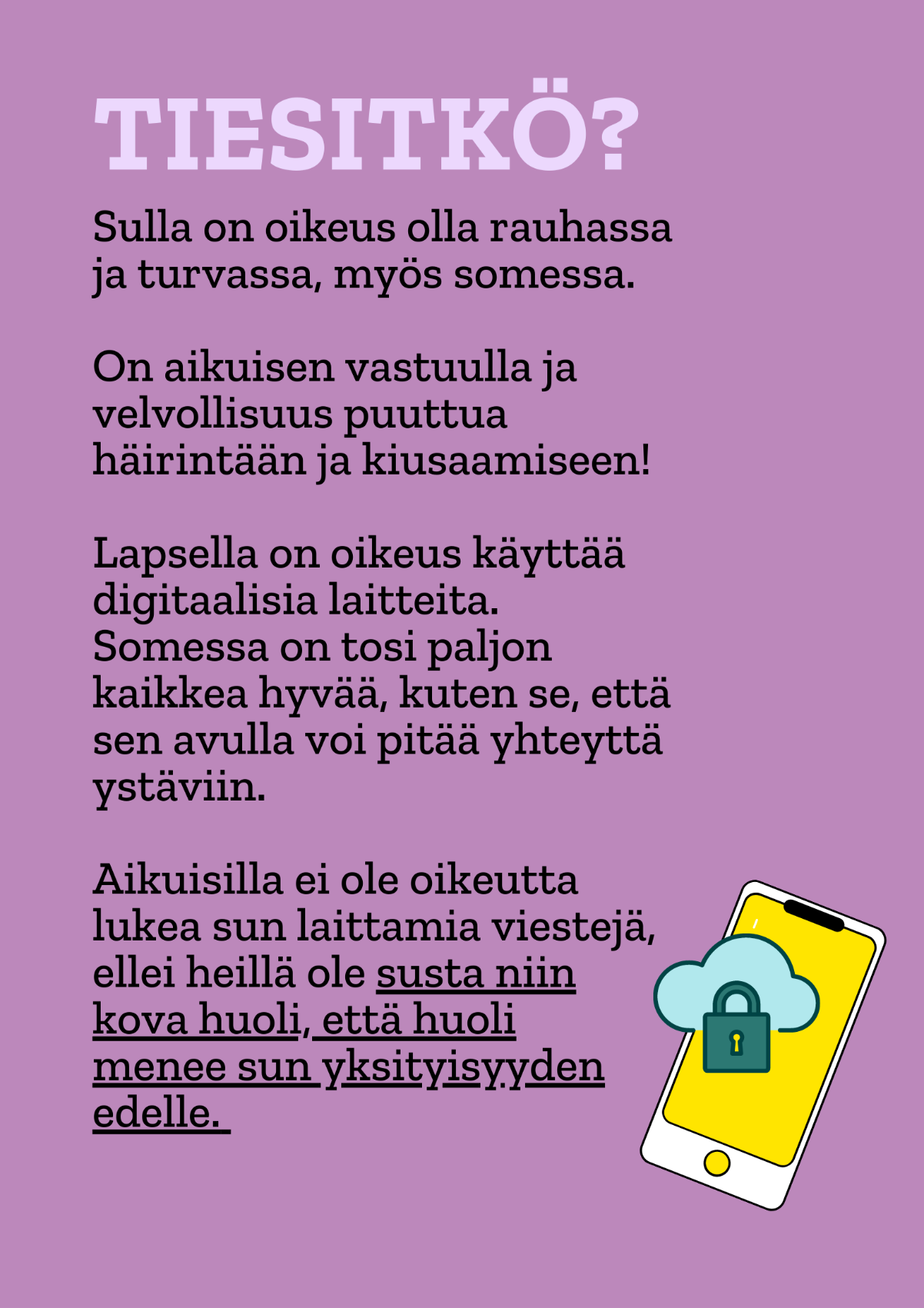 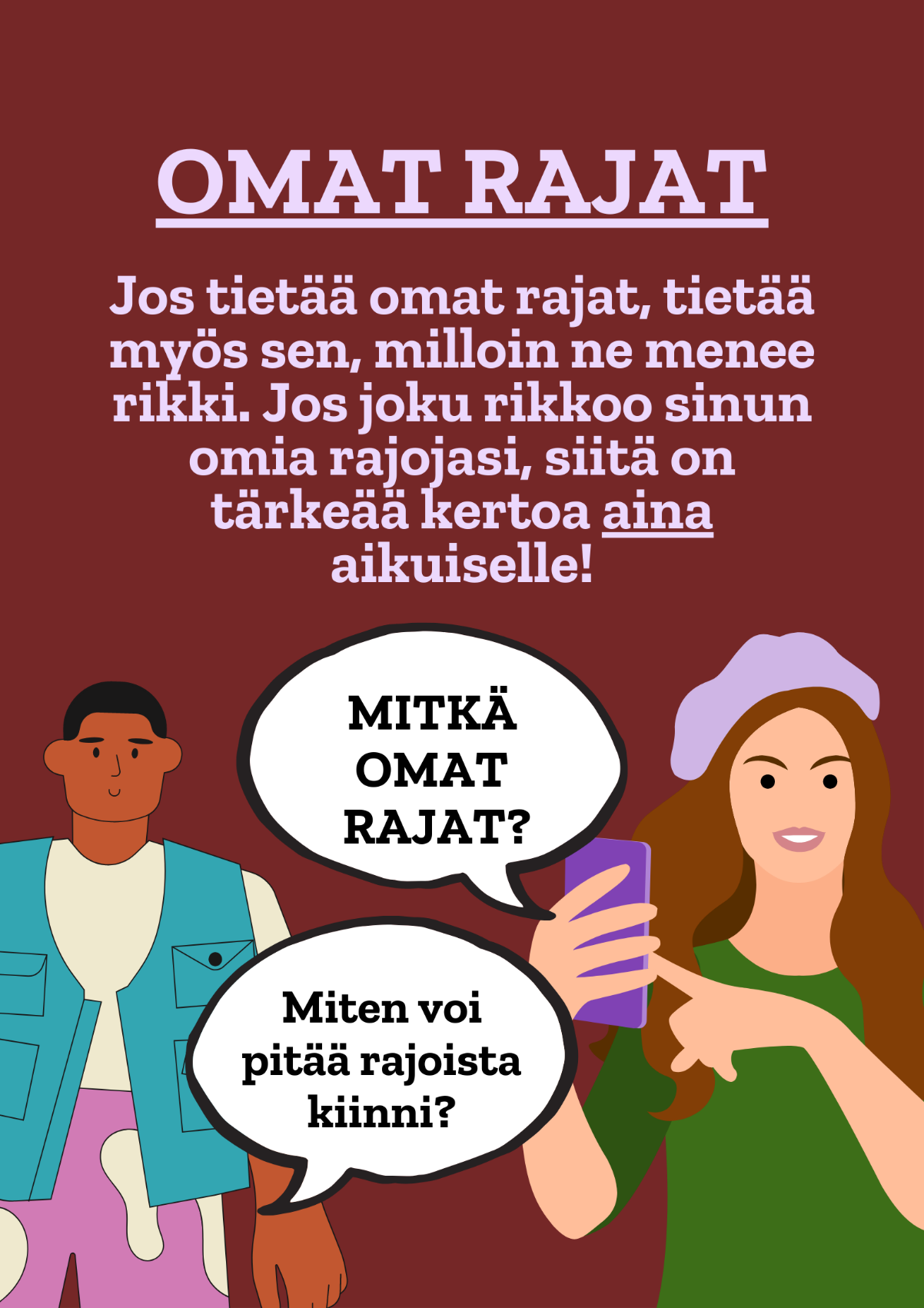 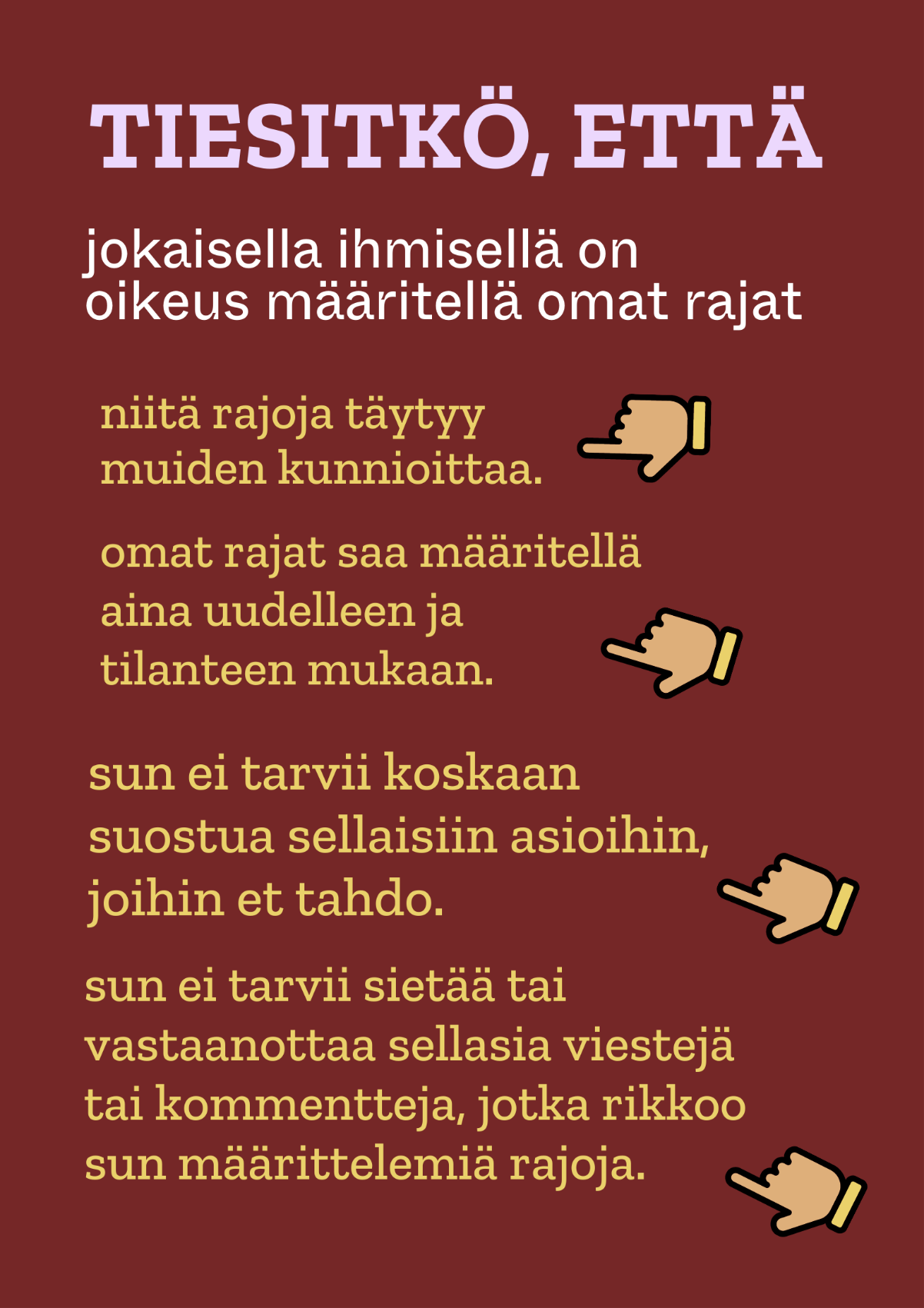 Linkki videoon
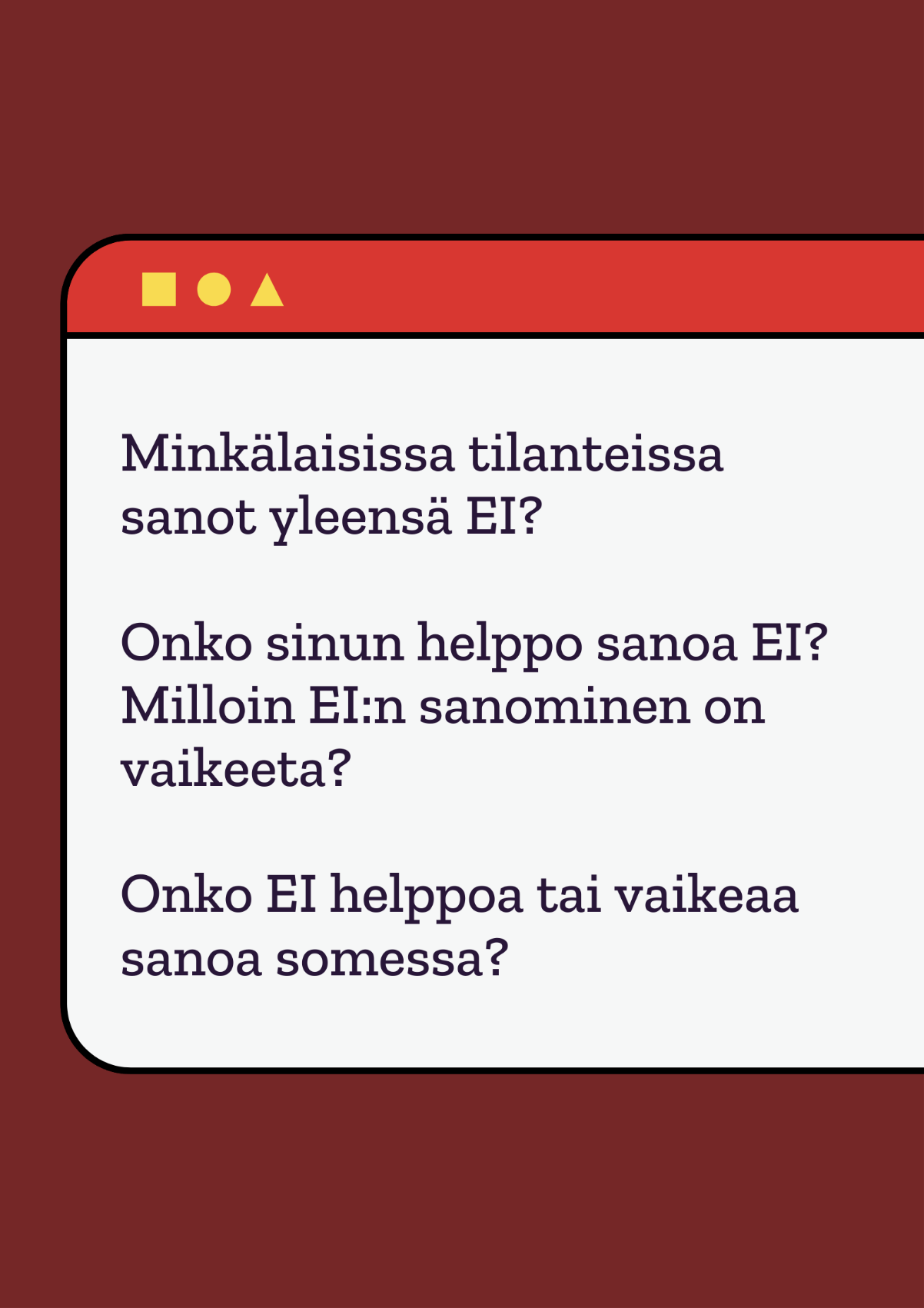 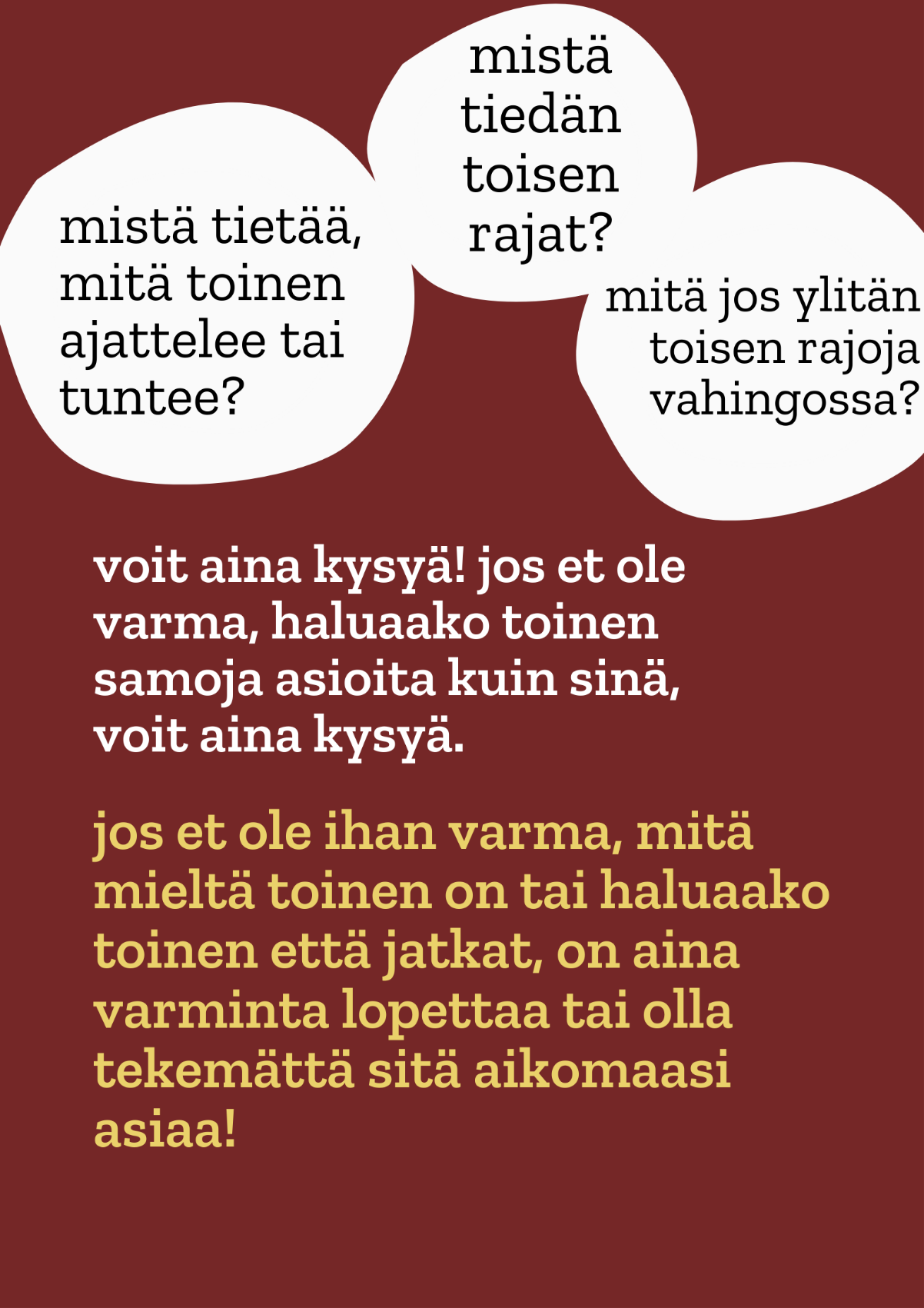 Linkki videoon
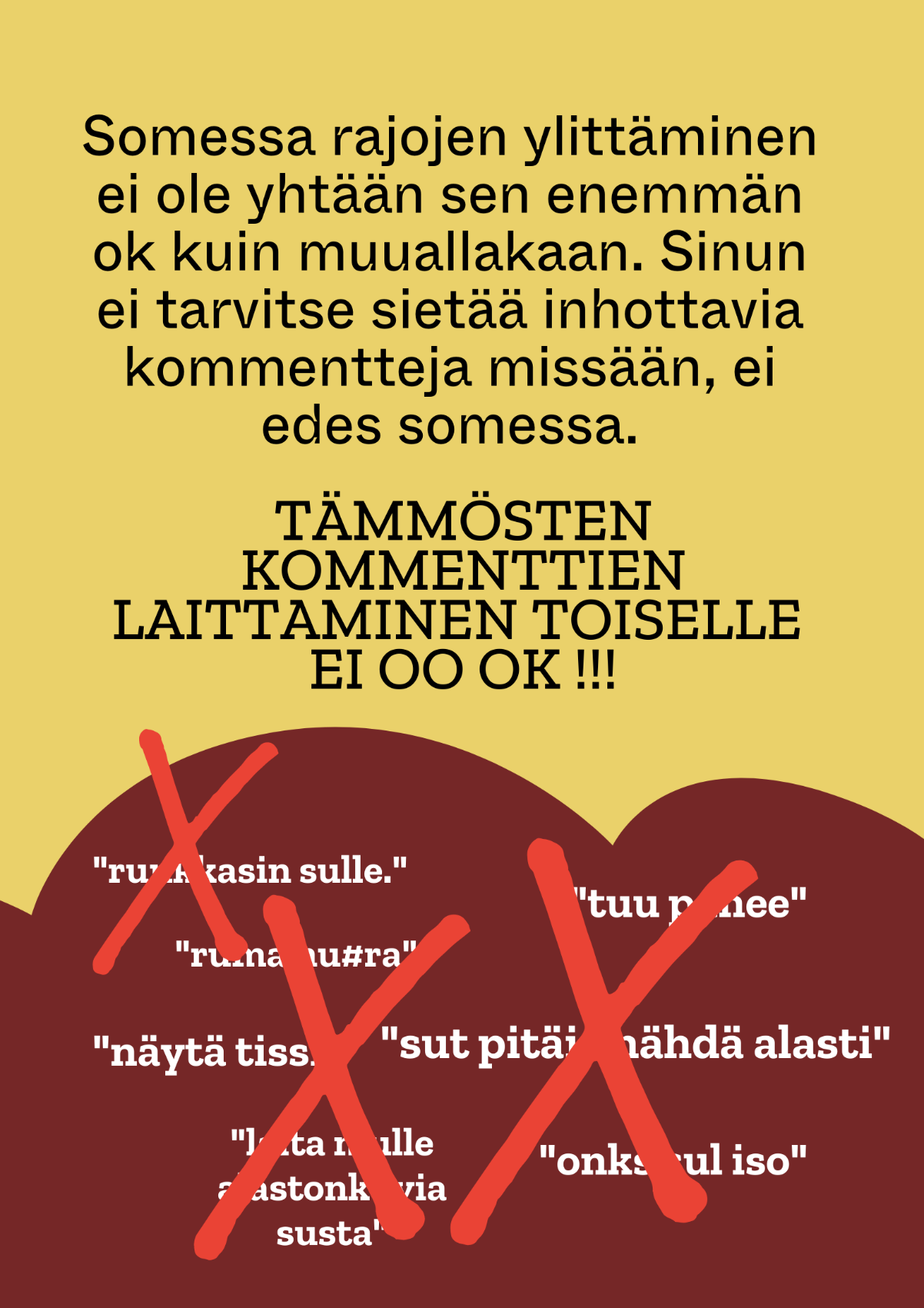 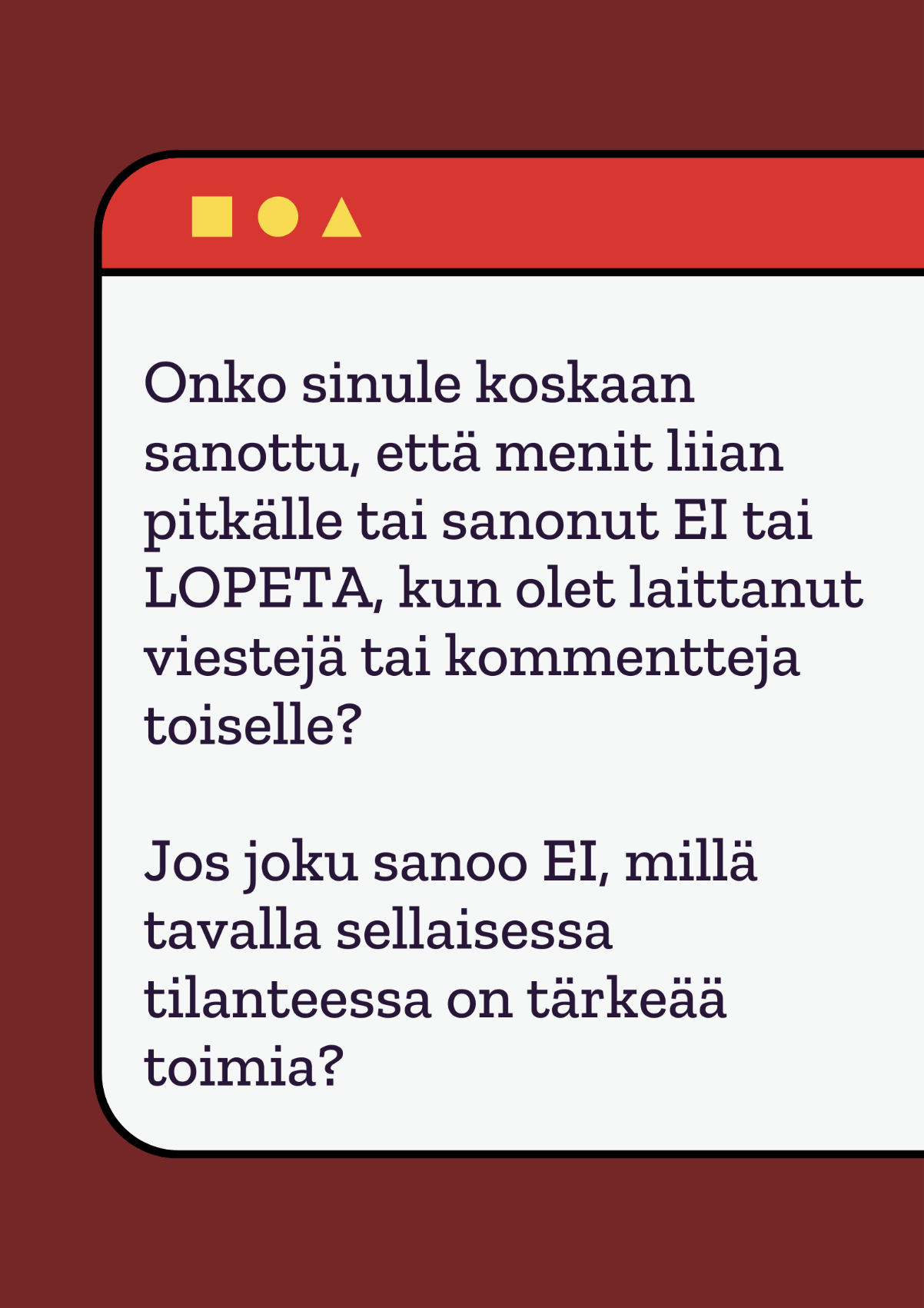 Linkki videoon
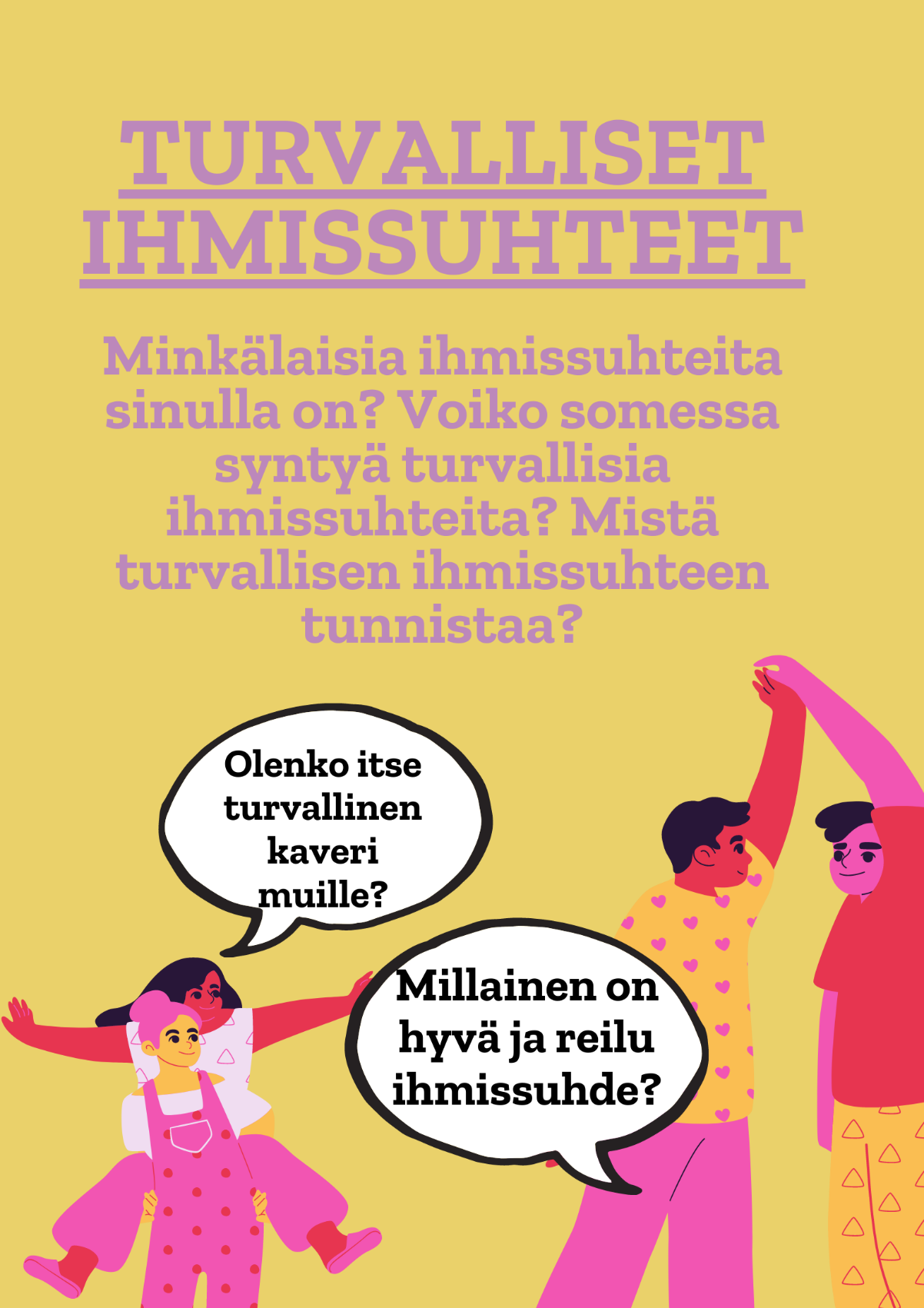 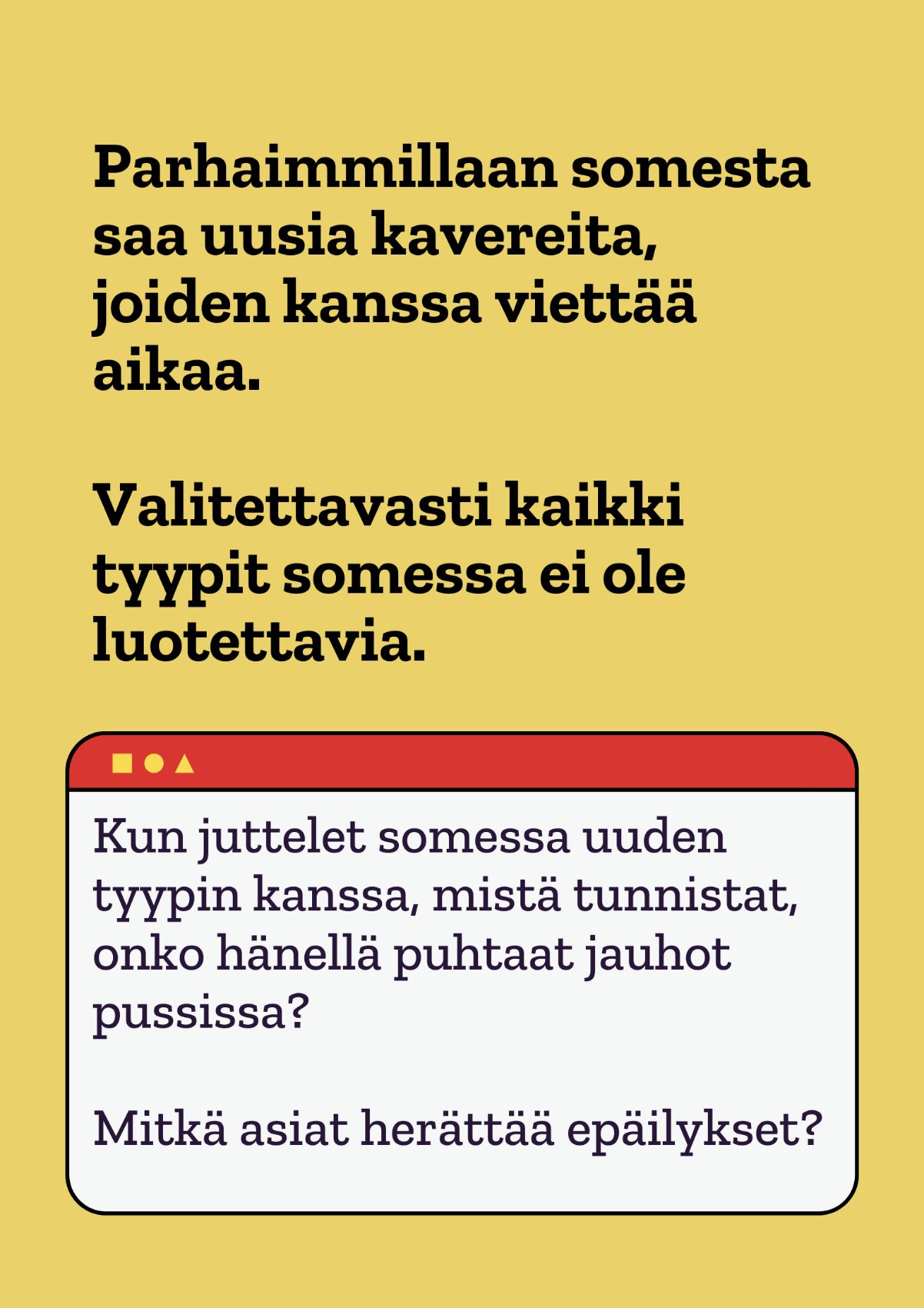 Linkki videoon
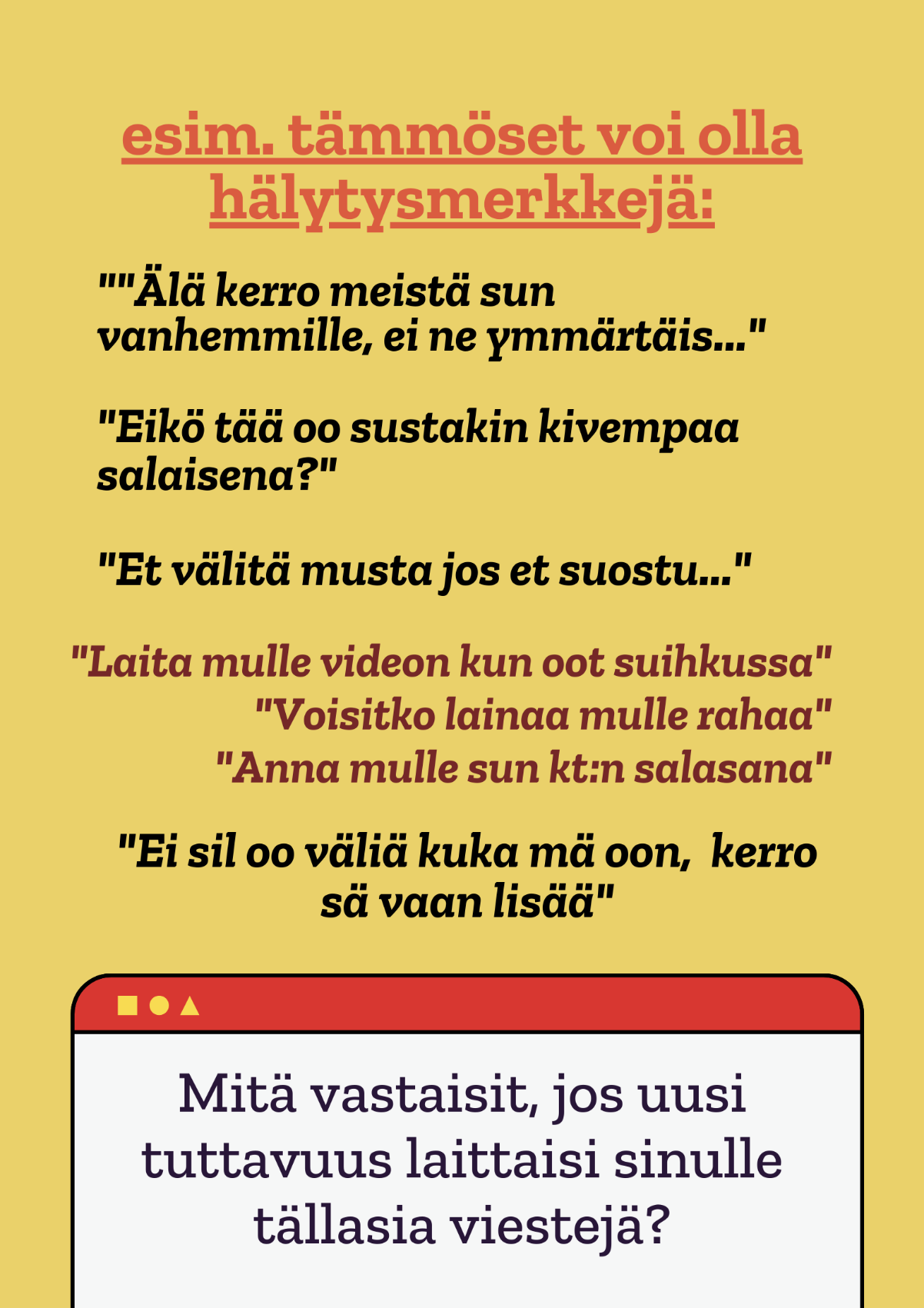 Linkki videoon
Linkki videoon
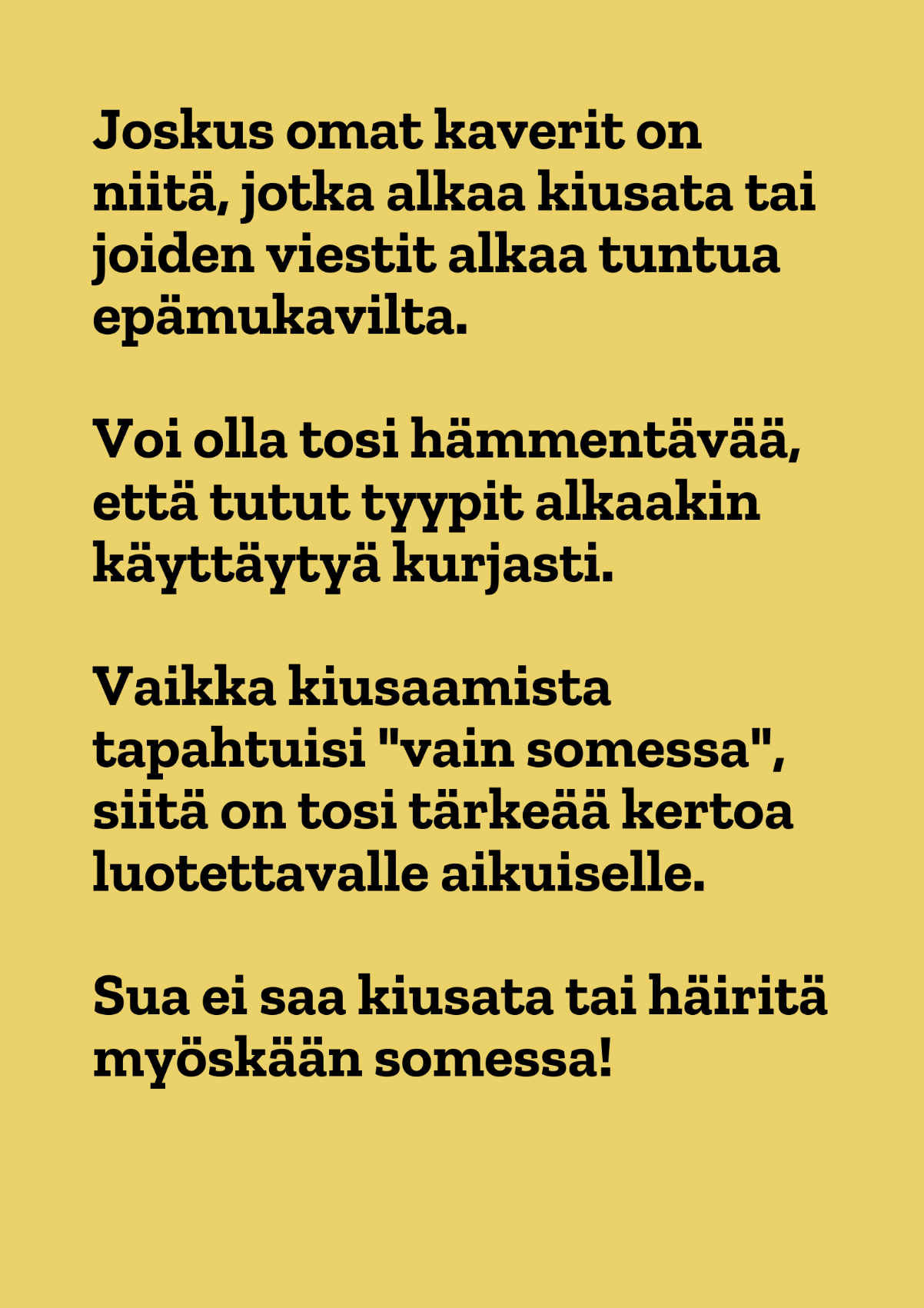